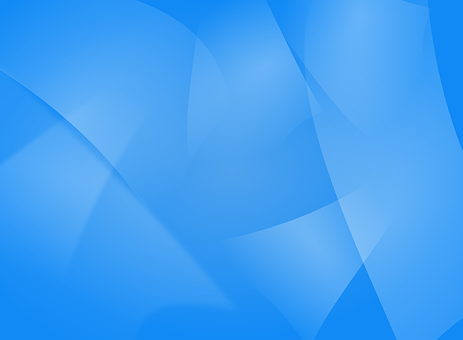 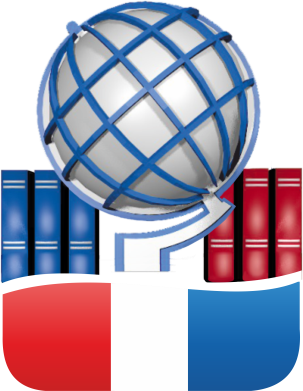 Введение ФГОС среднего общего образования
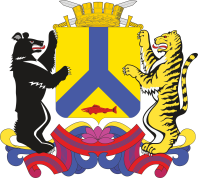 Абросимова Вера Ивановна,
директор МБОУ «СШ № 49 имени
		   героев-даманцев»
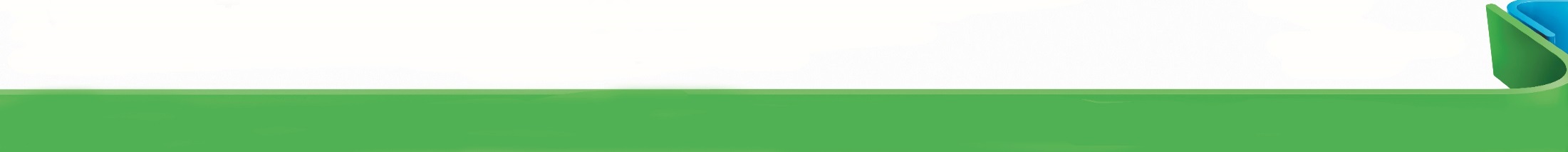 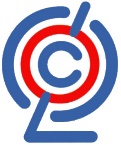 ФЗ № 273 «Об образовании в РФ» и нормативные документы
 Статья 66
дальнейшее 
становление и формирование
личности обучающегося
развитие интереса к
познанию и творческих
способностей обучающегося
Среднее общее образованиенаправлено на
формирование навыков самостоятельной
 учебной деятельности на основе
индивидуализации и профессиональной
ориентации содержания среднего общего
образования
подготовку обучающегося к жизни в обществе, самостоятельному жизненному выбору, продолжению образования и началу профессиональной деятельности
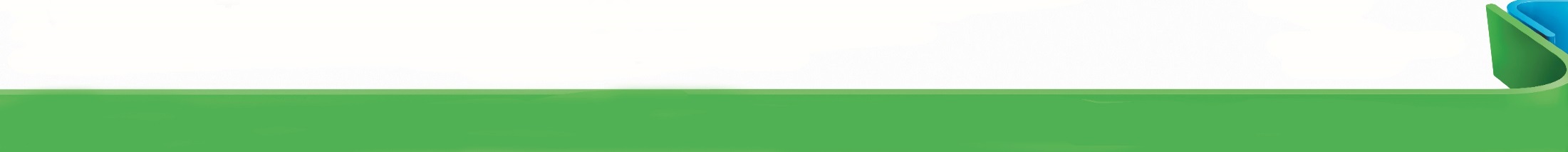 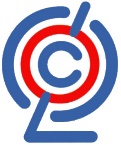 Нормативно-правовые документы
Приказ Министерства образования и науки РФ от 6 октября 2009 г. № 413 
«Об утверждении и введение в действие ФГОС  СОО» 
 ГОСУДАРСТВЕННЫЙ ОБРАЗОВАТЕЛЬНЫЙ СТАНДАРТ среднего (полного) общего образования (утвержден приказом Министерства образования и науки РФ от «17»мая 2012 г. № 413)
Приказ Минобрнауки России от 29.12.2014 N 1645 "О внесении изменений в приказ Министерства  образования и науки Российской Федерации от  17 мая 2012 г. N 413 "Об утверждении  федерального государственного  образовательного стандарта среднего (полного) общего образования" (Зарегистрировано в Минюсте России 09.02.2015 N 35953)
Приказ Минобрнауки России от 31.12.2015 N 1578 "О внесении изменений в федеральный государственный  образовательный стандарт среднего общего образования"
Примерная основная образовательная программа среднего общего образования (одобрена решением федерального учебно-методического объединения по общему образованию (протокол  от 28 июня 2016 г. № 2/16-з)
Распоряжение министерства образования и науки Хабаровского края от 20.06.2017г. № 943                  «О введении ФГОС СОО в общеобразовательных учреждениях Хабаровского края в 2017/2018 учебном году».
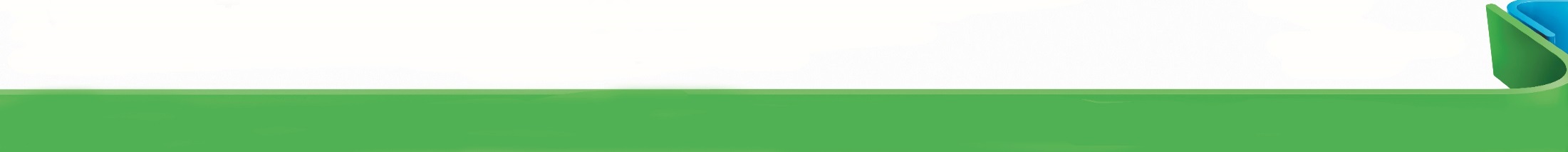 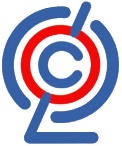 Карта самооценки
Соответствие нормативной базы ОУ требованиям ФГОС СОО
Разработка ОПП СОО образовательного учреждения
Соответствие должностных инструкций работников ОУ нормативным требованиям 
Соответствие списка учебников и учебных пособий для начальной школы ФГОС СОО
Установление заработной платы и прочих выплат работникам ОУ в соответствии с НСОТ
Наличие модели организации образовательного процесса с учетом внеурочной деятельности
Включение в план методической работы вопросов введения ФГОС СОО
Повышение квалификации учителей основной школы
Финансово-экономическое обеспечение введения ФГОС СОО
Материально-техническое обеспечение введения ФГОС СОО
Организационное обеспечение введения ФГОС СОО
Информационное обеспечение введения ФГОС ООО
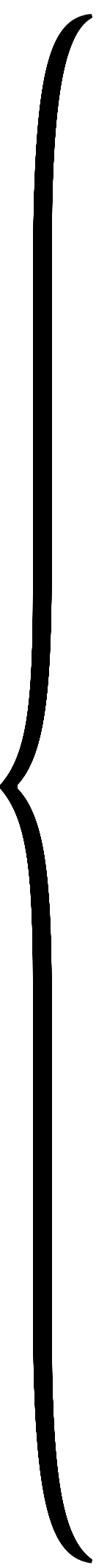 КРИТЕРИИ
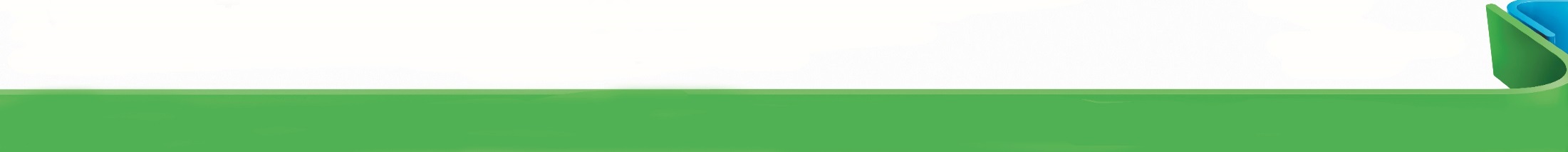 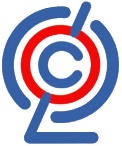 осознанный выбор будущей профессии и возможностей реализации собственных жизненных планов
Цели ФГОС СОО
Внимательное изучение и учет реальных результатов процесса освоения ФГОС ООО в 9-х классах
Диагностика уровней усвоения обучающимися метапредметных и предметных результатов реализации ООП ООО для обеспечения индивидуальной образовательной траектории ребенка.
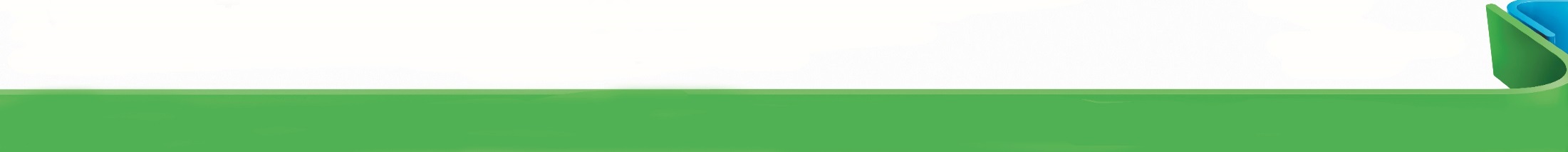 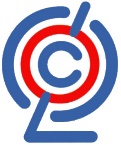 Организационное и информационное обеспечение
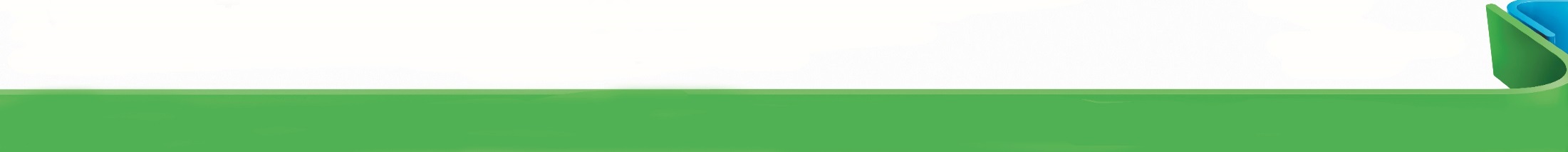 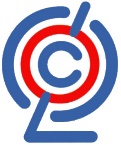 Дорожная карта
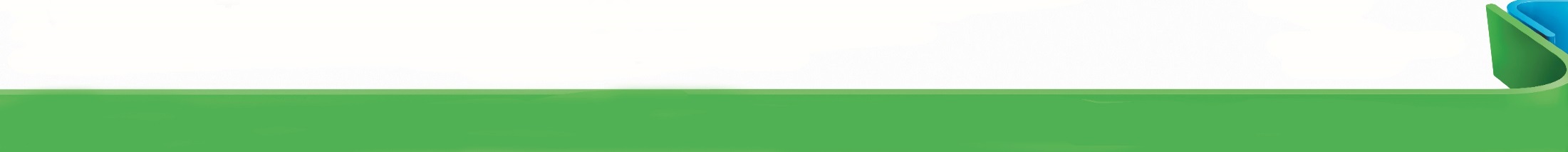 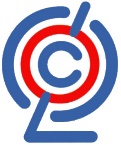 Дорожная карта по формированию необходимой системы условий 
введения ФГОС СОО МБОУ «СШ №49 имени героев-даманцев»
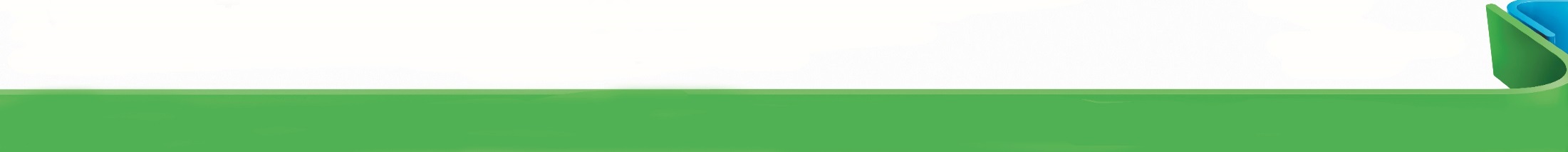 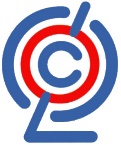 Организация ВСОКО
Оценка образовательных личностных результатов
Оценка образовательных метапредметных результатов
Оценка образовательных предметных результатов
Оценка качества созданных условий реализации ООП
Оценка качества методической работы
Оценка качества управленческой деятельности
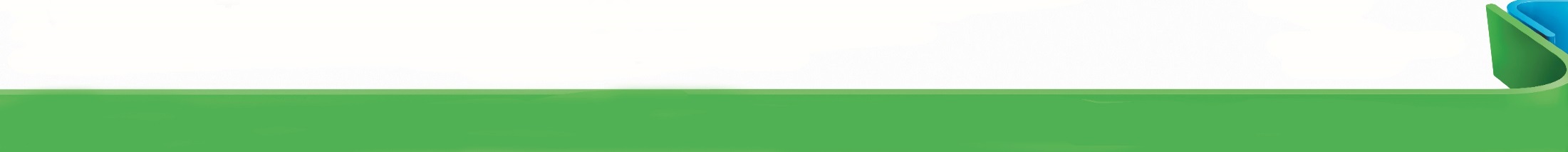 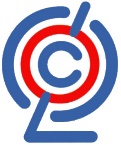 Введение ФГОС СОО  
 (управленческий аспект)
Мониторинг
ВСОКО
Условия введения ООП
Качество условий
Мониторинг образовательныхпотребностей учащихся
Кадровые
Организационные
Качество результатов
Психологическая готовность учителей
Информационные
Качество процессов
Методическая готовность учителей
Нормативно-правовые
Методическоесопровождение
Качество управления
Правовая готовность учителей
Анализ контингента учащихся
ФГОС
Алгоритм введения ФГОС
Структура ООП
Информационно-диагностический этап
Система условий
Программы
План ВУД
Планируемые результаты
Пояснительная записка
Организационно-внедренческий этап
Контрольно-оценочный этап
Система оценки
Учебный план
КУ график
Цели и задачи
Этап рефлексии и самоанализа
Аналитический этап
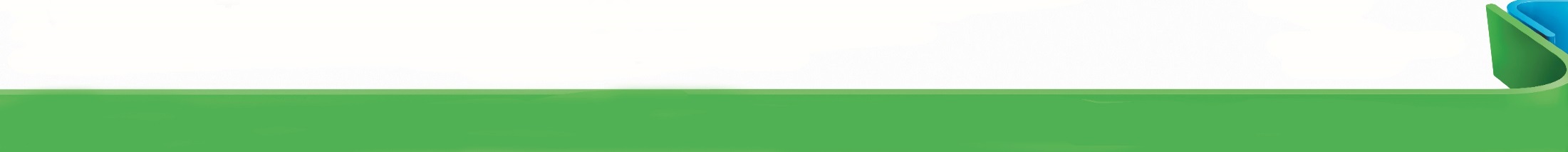 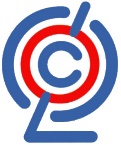 Управление ФГОС в старшей школе
 (управленческий аспект)
1. Работа по ФГОС
2. Принцип управления
Урок рефлексия.
Формы оценки метапредметных результатов.
Внеурочная деятельность – как инновационная составляющая ФГОС нового поколения.
Оценка персонала.
Управление персоналом.
Органический подход.
4. Введение ФГОС
3. Управление проектами
План график реализации комплексного проекта введения ФГОС.
Последовательность шагов проектной технологии введения ФГОС в школе. 
Общая ситуация, в которой происходит введение.
Запрос о ходе выполнения.
Единая проектная терминология.
Базовый план исполнения.
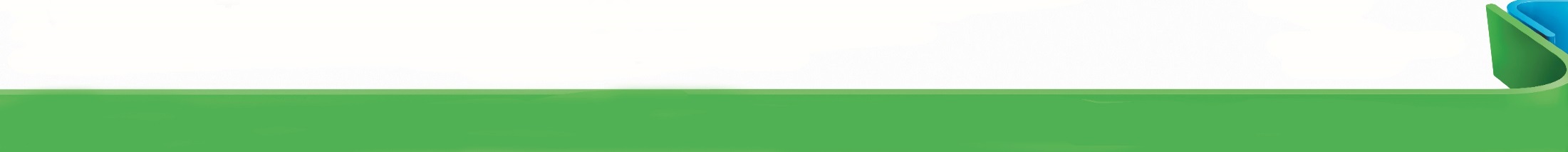 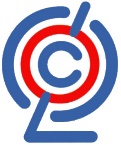 Свод анализ имеющихся условий
S - Сильные стороны
O - Возможности
Опыт работы в пилотном режиме.
Опыт профильного обучения.
Положительный опыт введения индивидуального проекта в школе.
Достаточный уровень квалификации педагогов.
Использование ресурсов партнеров (ПиТОГУ, ХГУЭП).
Стимулирование педагогов.
T - Риски
W – Слабые стороны
Недостаточно свободных помещений.
Низкие показатели успеваемости 9-х классов.
Увеличение количества  детей с ОВЗ.
Есть вопросы к использованию ФГОС на каждом уроке.
Зачисление в 10 класс обучающихся, неподготовленных к углубленному изучению отдельных предметов.
Увеличение нагрузки педагогов за счет существующих вакансий.
Объединение школ.
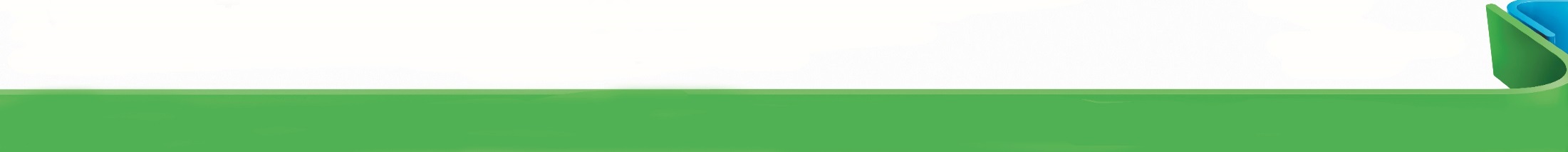 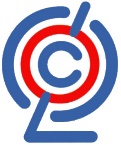 Абросимова Вера Ивановна,
директор МБОУ «СШ № 49 имени героев –даманцев»

Адрес: г. Хабаровск, ул. Рокоссовского, 32
https://khb-s49.ippk.ru
Тел.+7(4212)505378
E-mail: khb_s49@edu.27.ru